Goede zorg onder druk?
Werkdocument bij het ethisch kompas voor keuzes bij schaarste en beperkingen in zorg en ondersteuning
Ethisch Advies 24
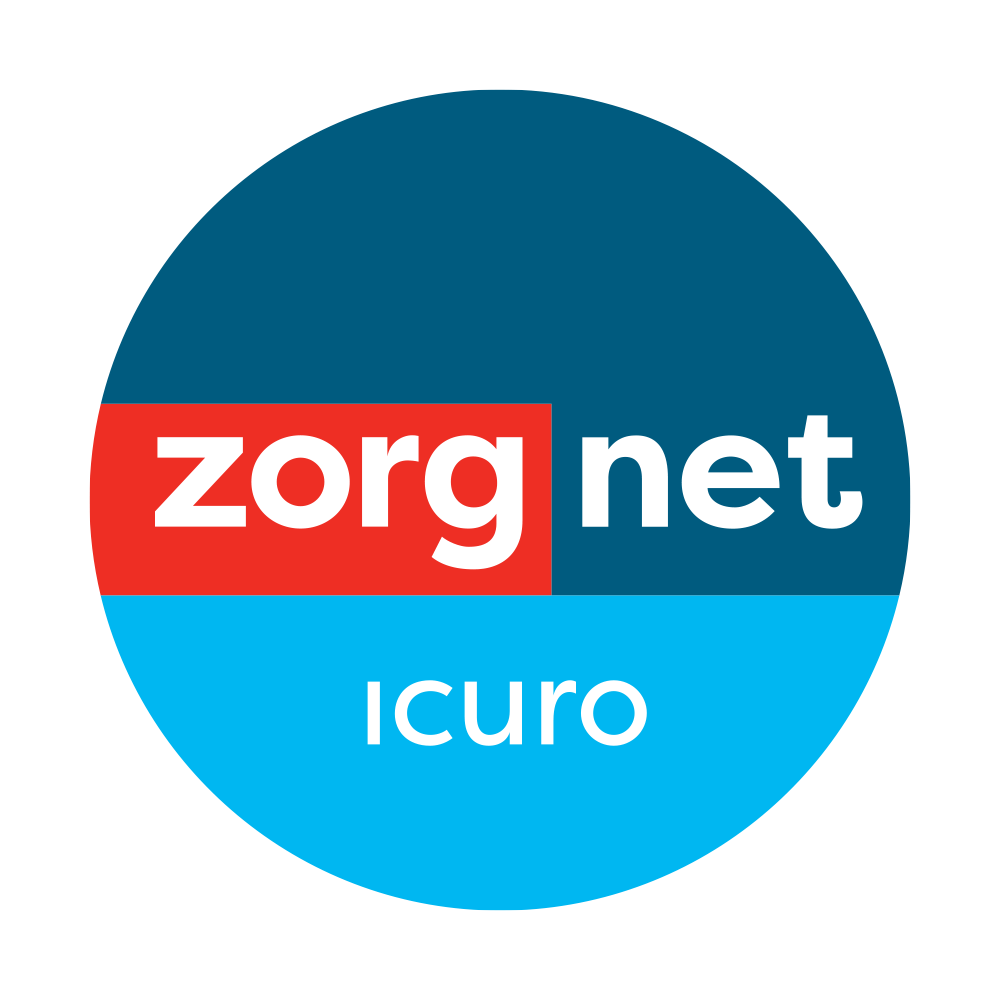 Hoe gaat u te werk?
Tip: moduleer deze PowerPoint naar uw eigen noden en aandachtspunten
       -> u kan hierin zelf bewerken, schrappen, aanvullen, op maat van uw vraag en            organisatiepraktijk/beleid
STAP 1: spontane reflectie 
We starten met het werkblad voor ethisch gefundeerde besluitvorming (slides 3-7). Doorloop de vragen en laat u in eerste instantie vrij inspireren tot een ethische afweging. Bespreek uw eerste reflecties met uw collega’s/medebesluitvormers.

STAP 2: systematische selectie
Selecteer in het oriënterend vragenkader (slides 9-52) welke vraagstukken relevant zijn voor u of welke deelgebieden meer focus nodig hebben dan andere. Schrap de vragen of slides die niet relevant zijn voor uw vraag. Of vul aan, wanneer nodig/gewenst
In deze richtinggevende vragen volgen we (1) de vier principes van de bio-ethiek, (2) de vijf dimensies van de zorgethiek, en (3) de vijf formele voorwaarden voor een ethisch doordachte besluitvorming (overzicht van de drie modellen op slide 8). 
De kolommen aan de rechterzijde helpen u bij de selectie van relevante vragen. Noteer ook uw kernwoorden/gedachten bij uw selectie of redenen waarom. Dit zal de systematische ethische reflectie en gedachteordening verhelderen. 
STAP 3: integratie 
Keer terug naar het werkblad (slides 3-7): breng uw selectie van relevante vragen en aandachtspunten samen in het licht van het specifiek voorliggende probleem in uw team/organisatie. Bekijk de integratie met uw eerste, spontane reflecties. 

STAP 4: gefundeerde bespreking en gezamenlijke besluitvorming
Kom in dialoog met uw collega’s/medebesluitvormers tot een gezamenlijk ethisch gefundeerd besluit en plan van aanpak. Breng alles samen in een gedragen versie van het werkblad.
2
Werkblad voor ethisch gefundeerde besluitvorming
3
Werkblad voor ethisch gefundeerde besluitvorming     -> u kan in deze slides zelf invullen, aanvullen, bewerken.
4
Werkblad voor ethisch gefundeerde besluitvorming    -> u kan in deze slides zelf invullen, aanvullen, bewerken.
5
Werkblad voor ethisch gefundeerde besluitvorming    -> u kan in deze slides zelf invullen, aanvullen, bewerken.
6
Werkblad voor ethisch gefundeerde besluitvorming    -> u kan in deze slides zelf invullen, aanvullen, bewerken.
* In welke mate draagt onze ethische besluitvorming én toepassing ervan 
in de gestelde context bij:

Tot de kwaliteit van leven en de menselijke waardigheid van zorgvragers en medewerkers, enerzijds?

& een rechtvaardige verdeling van de beschikbare middelen, mensen, tijd, ruimte … anderzijds?

Hoe zorgen we er bovendien voor dat de meest kwetsbaren niet uit de boot vallen?
7
Oriënterend vragenkader 	-> Ethische spiegeling aan drie modellen
5 dimensies van de zorgethiek

Aandachtig zijn
Verantwoordelijkheid opnemen
Deskundige aanpak
Opvolging
Samenwerking in solidariteit
4 principes van de bio-ethiek

Respect voor autonomie
Weldoen & Niet-schaden
Sociale rechtvaardigheid
5 voorwaarden voor ethisch doordacht keuzeproces 

Collectiviteit
Redelijkheid
Relevantie
Transparantie
Mogelijkheid tot herziening/aanpassing
8
Oriënterend vragenkader
De vier principes van de bio-ethiek
Principe 1: Respect voor de autonomie
10
Oriënterend vragenkader: De vier principes van de bio-ethiek
11
Oriënterend vragenkader: De vier principes van de bio-ethiek
12
Principe 2&3: Balans tussen weldoen en niet-schaden
13
Oriënterend vragenkader: De vier principes van de bio-ethiek
14
Oriënterend vragenkader: De vier principes van de bio-ethiek
15
Principe 4: Realiseren van sociale rechtvaardigheid
16
Oriënterend vragenkader: De vier principes van de bio-ethiek
17
Oriënterend vragenkader: De vier principes van de bio-ethiek
18
Oriënterend vragenkader: De vier principes van de bio-ethiek
19
Oriënterend vragenkader
De vijf dimensies van de zorgethiek
Dimensie 1: Aandachtig zijn (caring about)
21
Oriënterend vragenkader: De vijf dimensies van de zorgethiek
22
Oriënterend vragenkader: De vijf dimensies van de zorgethiek
23
Dimensie 2: Verantwoordelijkheid opnemen (taking care of)
24
Oriënterend vragenkader: De vijf dimensies van de zorgethiek
25
Oriënterend vragenkader: De vijf dimensies van de zorgethiek
26
Dimensie 3: Deskundige aanpak (care giving)
27
Oriënterend vragenkader: De vijf dimensies van de zorgethiek
28
Oriënterend vragenkader: De vijf dimensies van de zorgethiek
29
Dimensie 4: Opvolging (care receiving)
30
Oriënterend vragenkader: De vijf dimensies van de zorgethiek
31
Oriënterend vragenkader: De vijf dimensies van de zorgethiek
32
Dimensie 5: Samenwerking in solidariteit(caring with)
33
Oriënterend vragenkader: De vijf dimensies van de zorgethiek
34
Oriënterend vragenkader: De vijf dimensies van de zorgethiek
35
Oriënterend vragenkader: De vijf dimensies van de zorgethiek
36
Oriënterend vragenkader
Vijf voorwaarden voor een ethisch doordacht keuzeproces in de praktijk
Voorwaarde 1: Collectiviteit
38
Oriënterend vragenkader: Vijf voorwaarden voor een ethisch doordacht keuzeproces in de praktijk
39
Oriënterend vragenkader: Vijf voorwaarden voor een ethisch doordacht keuzeproces in de praktijk
40
Voorwaarde 2: Redelijkheid
41
Oriënterend vragenkader: Vijf voorwaarden voor een ethisch doordacht keuzeproces in de praktijk
42
Oriënterend vragenkader: Vijf voorwaarden voor een ethisch doordacht keuzeproces in de praktijk
43
Voorwaarde 3: Relevantie
44
Oriënterend vragenkader: Vijf voorwaarden voor een ethisch doordacht keuzeproces in de praktijk
45
Oriënterend vragenkader: Vijf voorwaarden voor een ethisch doordacht keuzeproces in de praktijk
46
Voorwaarde 4: Transparantie
47
Oriënterend vragenkader: Vijf voorwaarden voor een ethisch doordacht keuzeproces in de praktijk
48
Oriënterend vragenkader: Vijf voorwaarden voor een ethisch doordacht keuzeproces in de praktijk
49
Voorwaarde 5: Mogelijkheid tot herziening/aanpassing
50
Oriënterend vragenkader: Vijf voorwaarden voor een ethisch doordacht keuzeproces in de praktijk
51
Oriënterend vragenkader: Vijf voorwaarden voor een ethisch doordacht keuzeproces in de praktijk
52